Perception sensorielle des aliments
Perception sensorielles des aliments

Définitions
Processus de recueil et de traitement de l’information sensorielle,
Elle regroupe l’ensemble des informations immédiates délivrées par les cinq sens : le goût, la vue, l’odorat, le toucher et l’ouïe.
C‘est une réaction à une stimulation externe qui se traduit par une réaction chimique et neurologique au niveau des organes concernés par les sens,
Chaque sens présente des récepteurs spécifiques et active des zones distinctes du cortex cérébral,
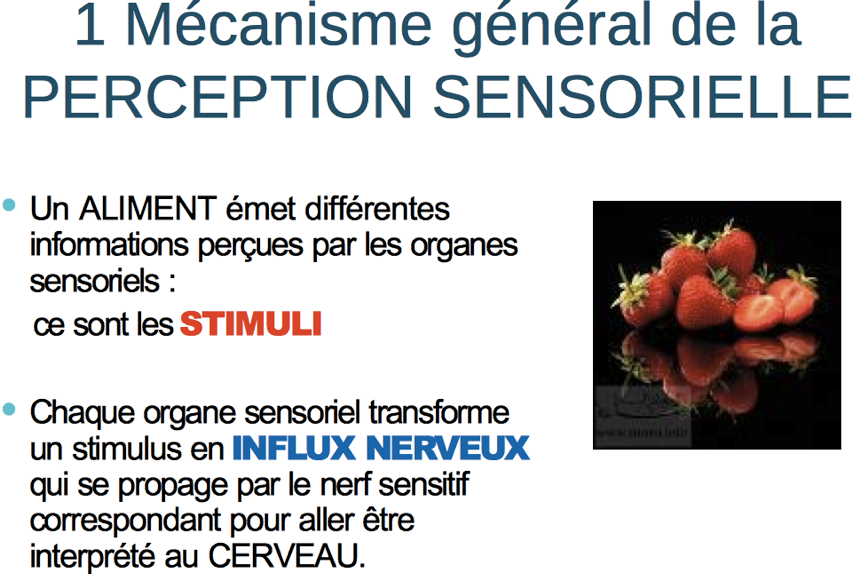 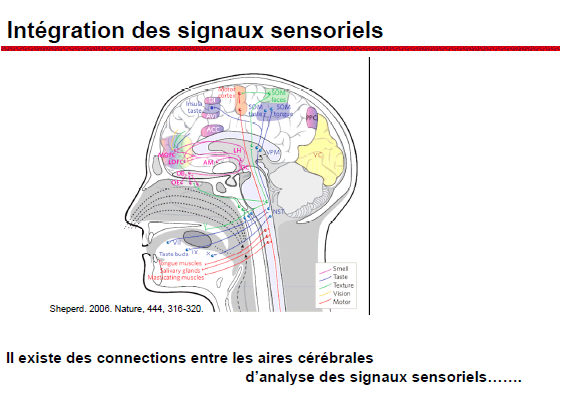 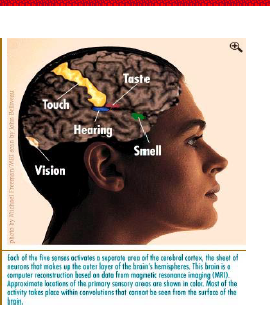 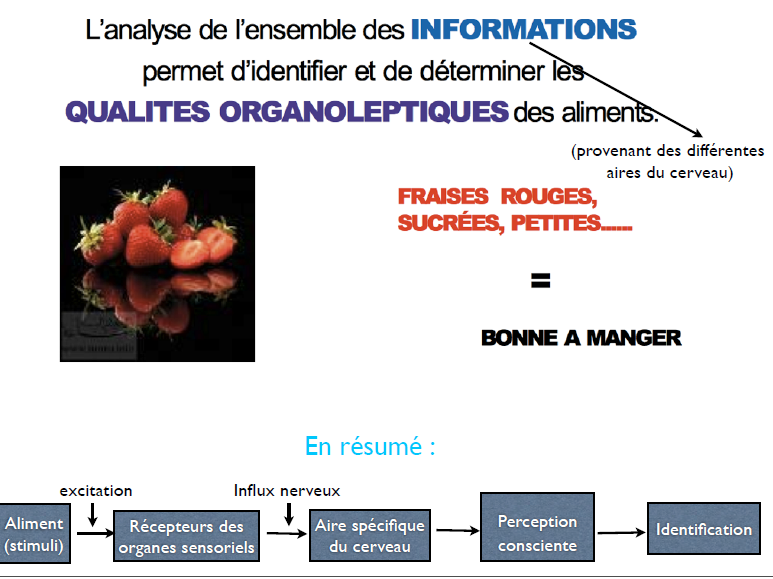 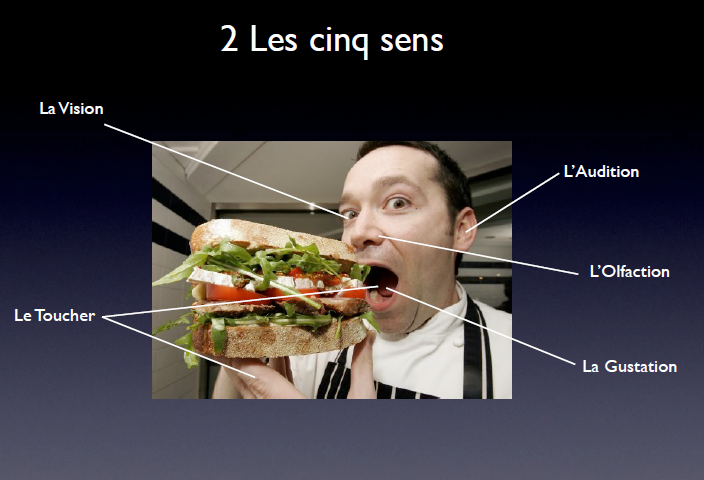 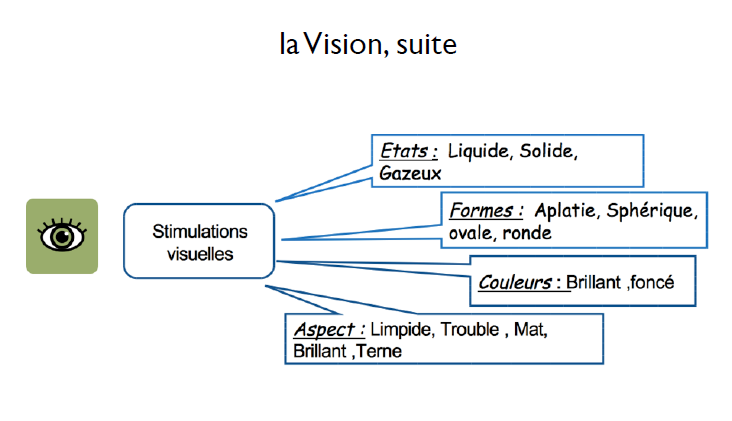 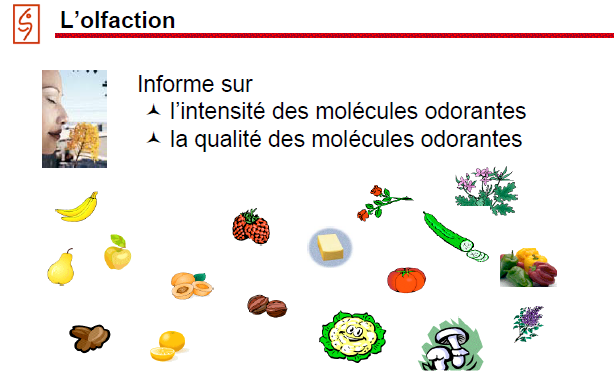 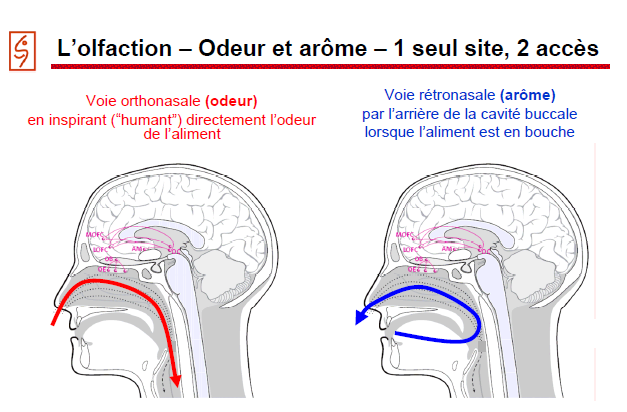 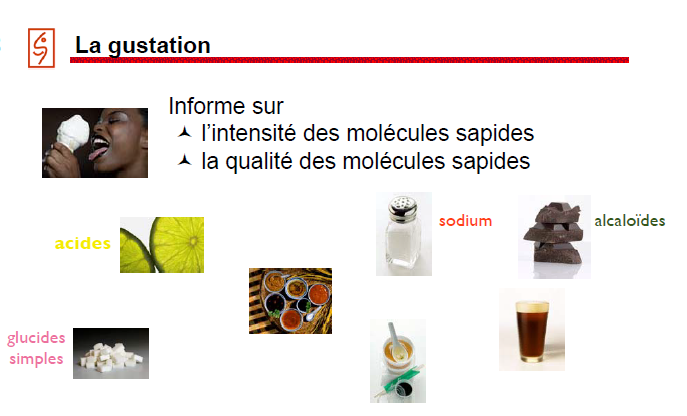 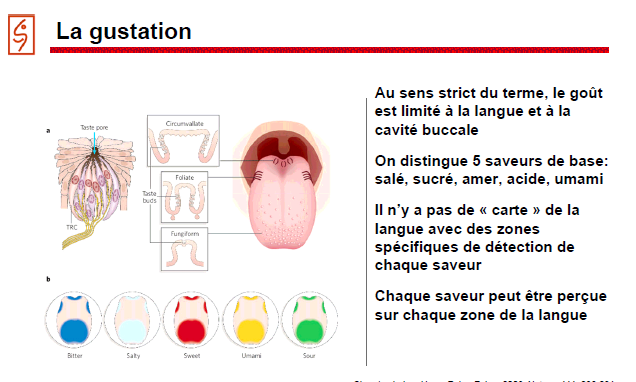 Le 6éme gout c’est le gout gras
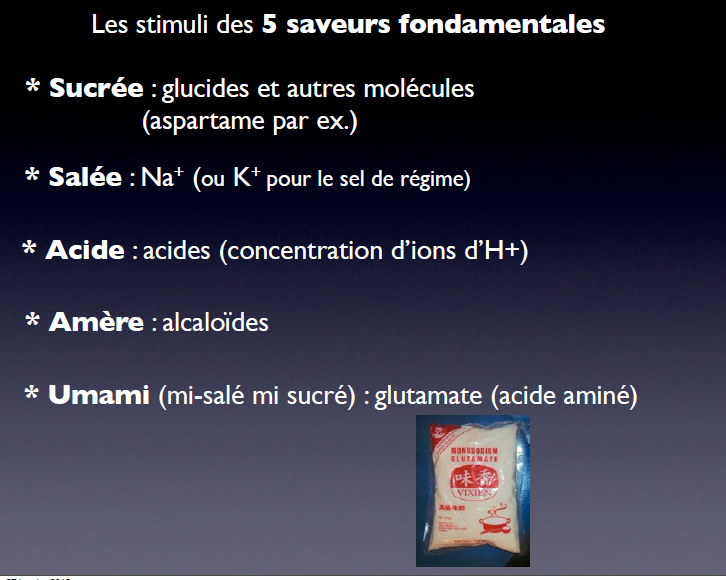 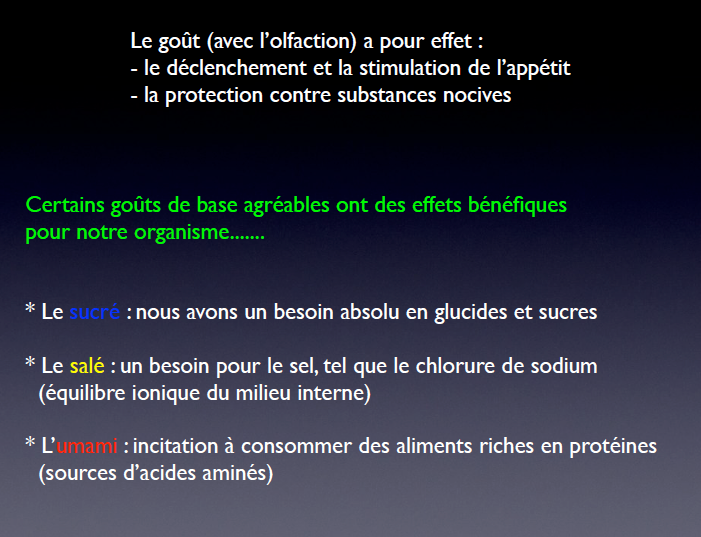 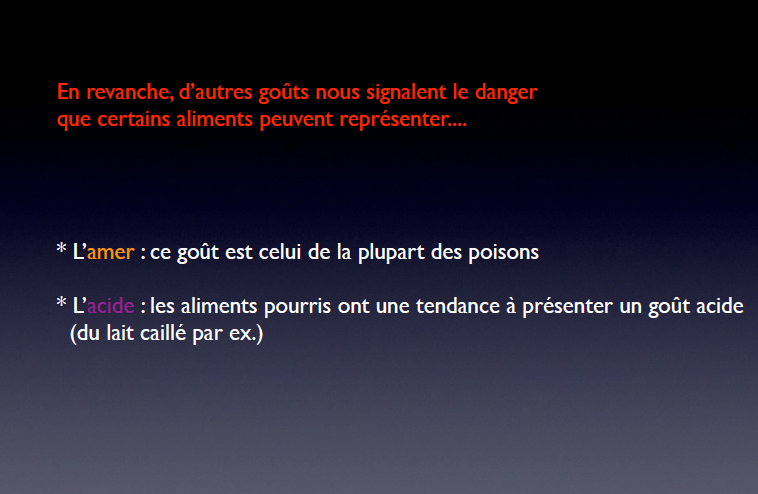 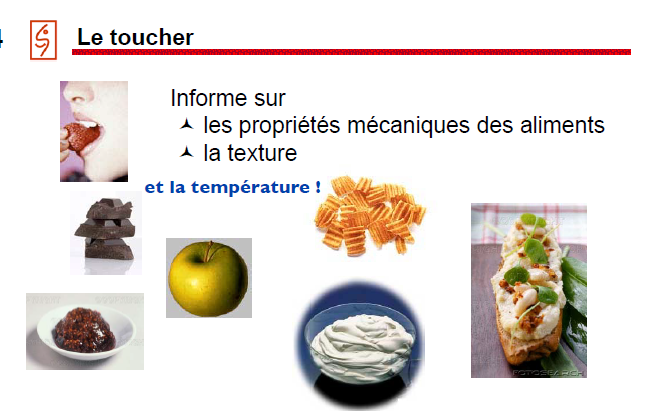 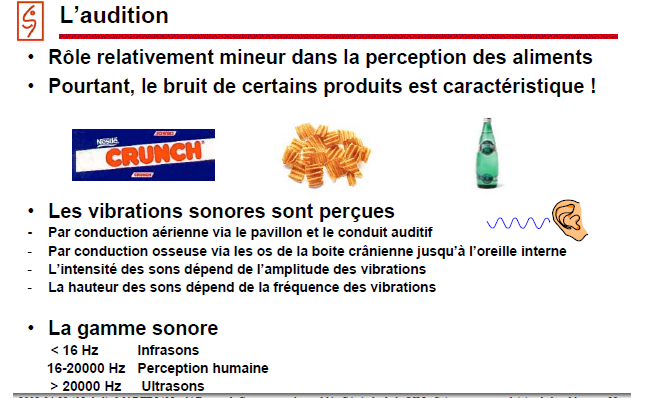 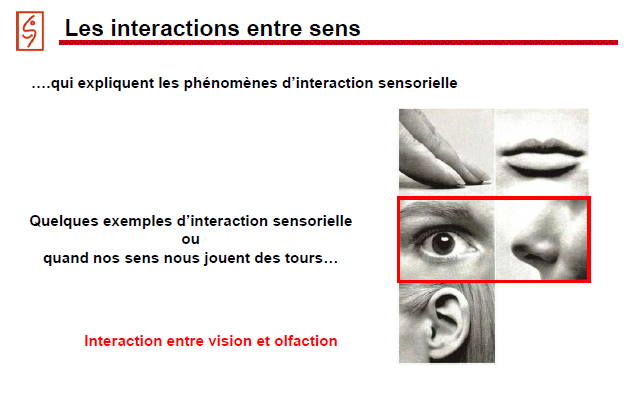 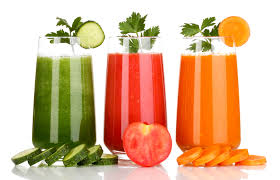 Fruits rouges ou jaunes,…
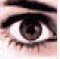 Jus naturels
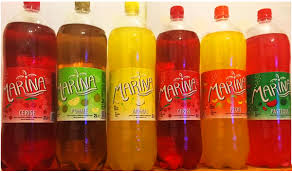 Extrait + colorant
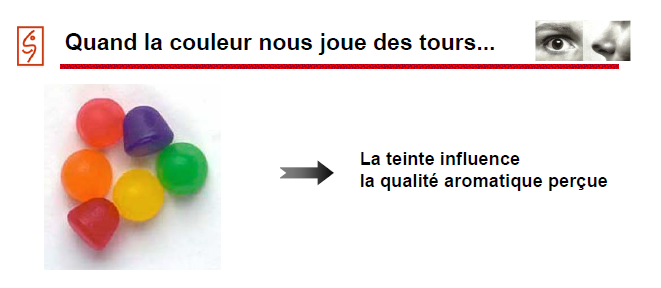 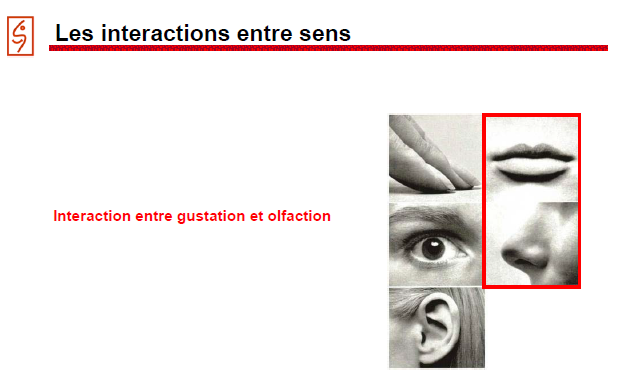 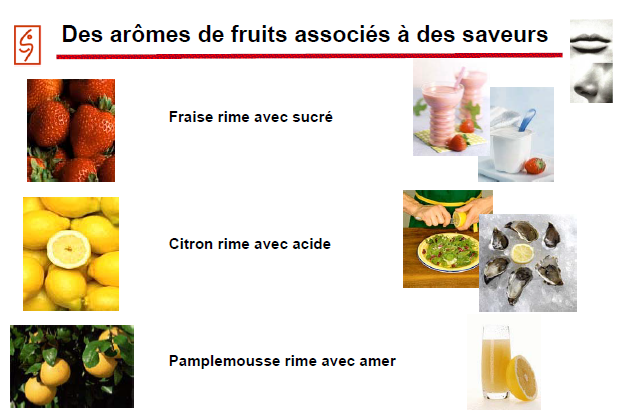 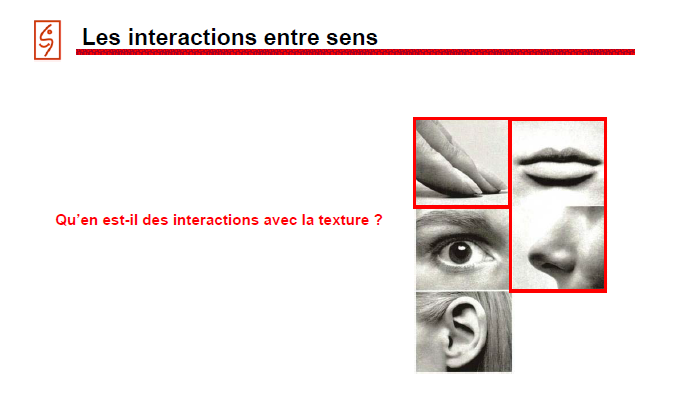 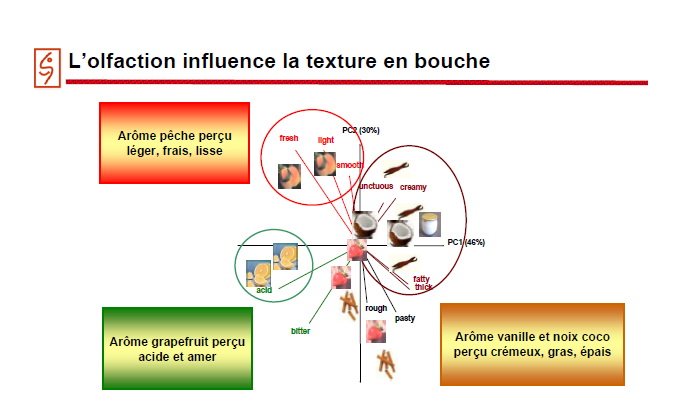 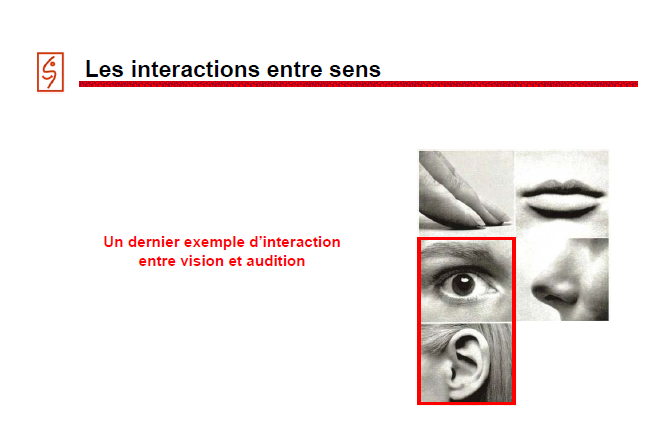 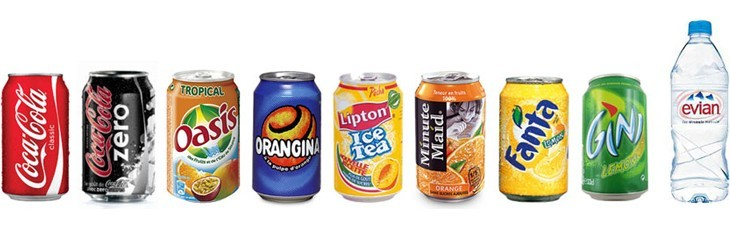 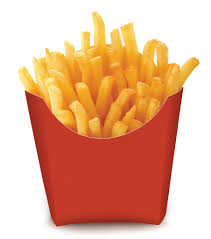 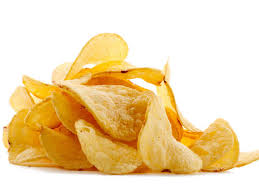 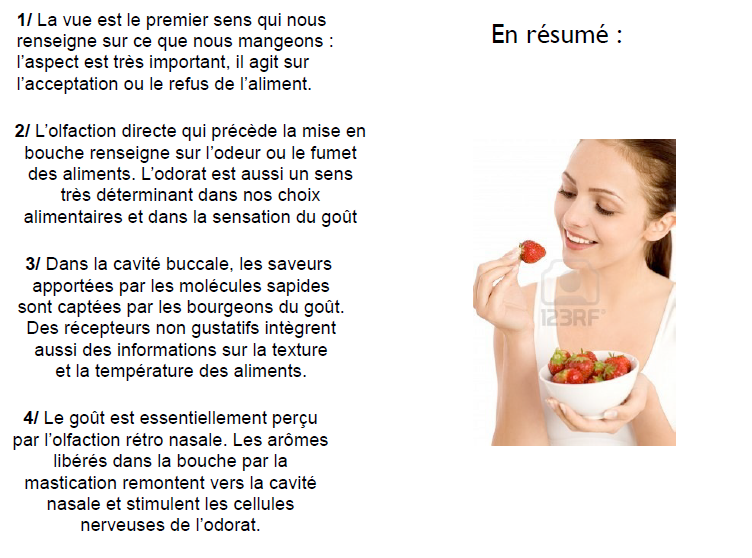 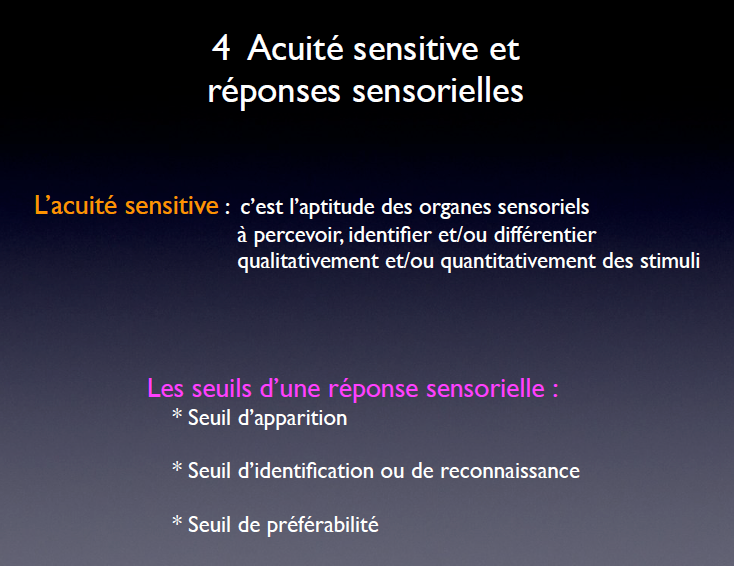 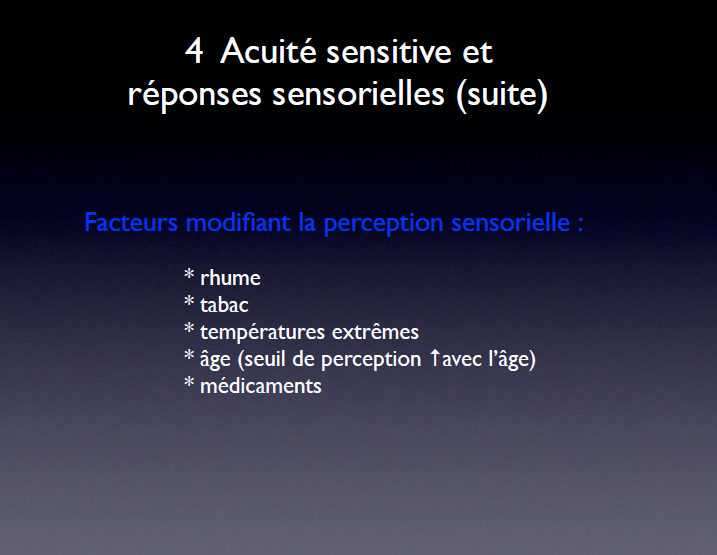 Gustation et ses désordres
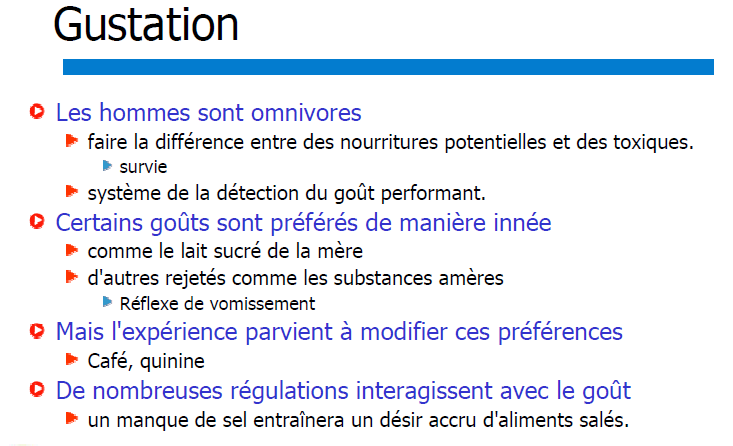 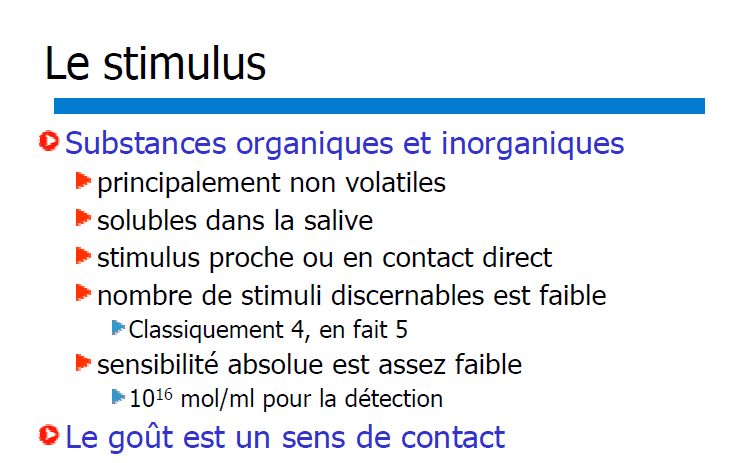 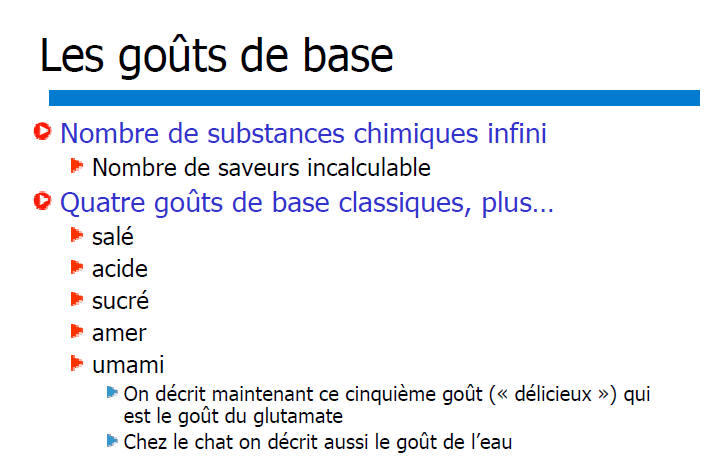 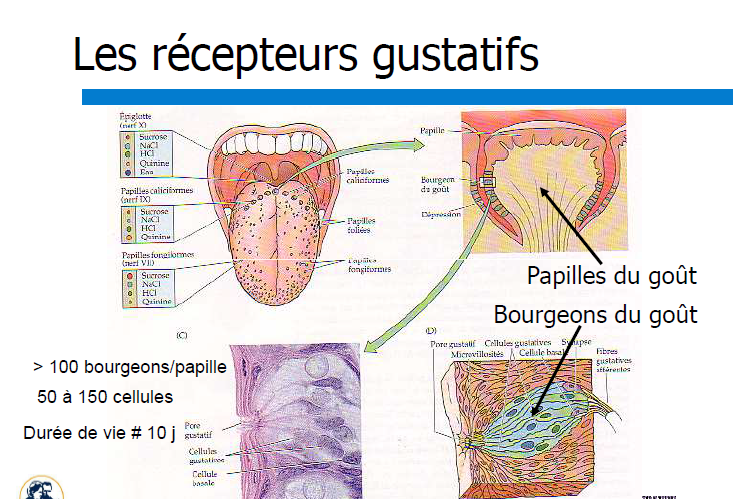 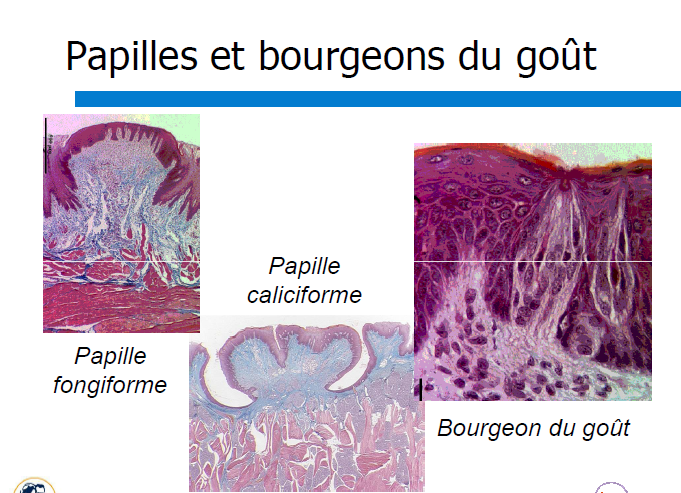 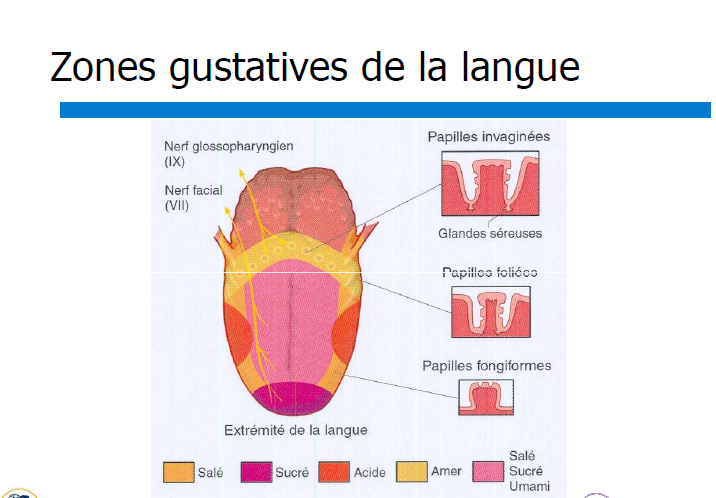 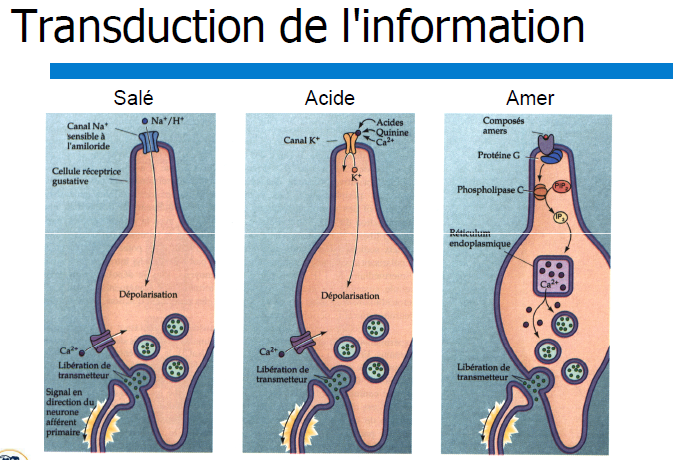 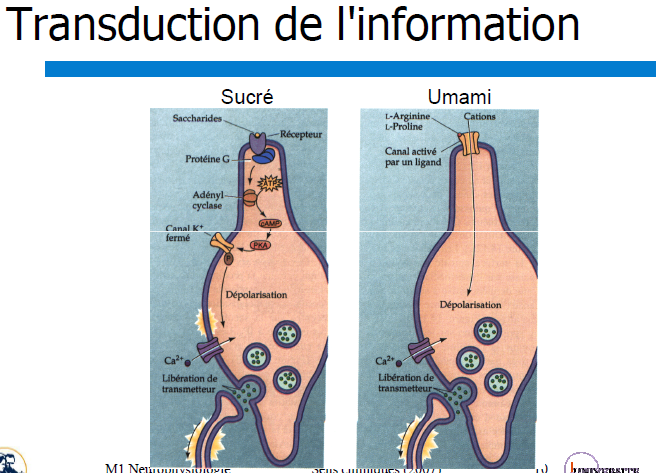 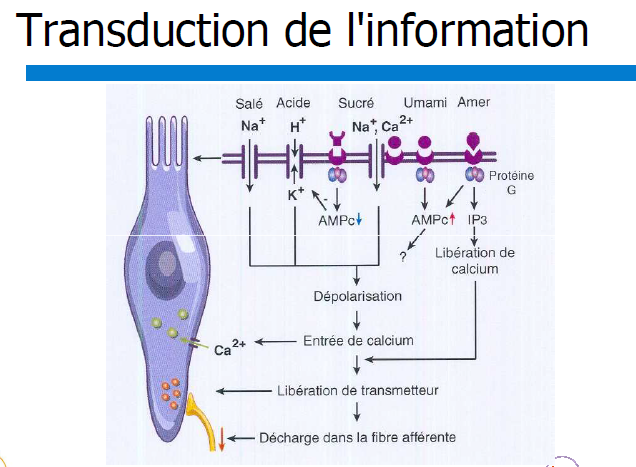 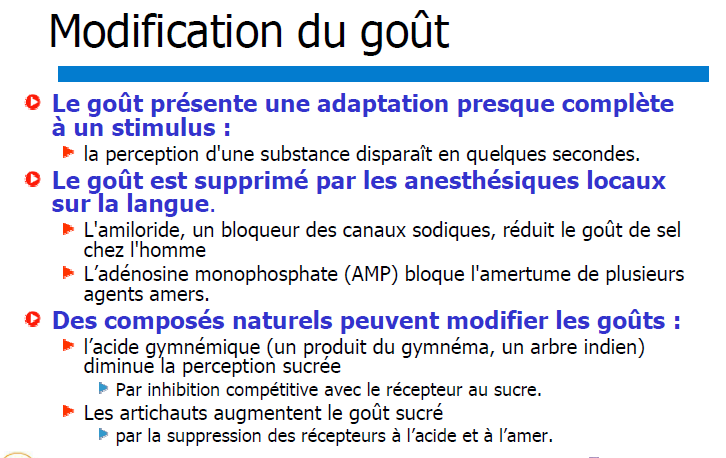 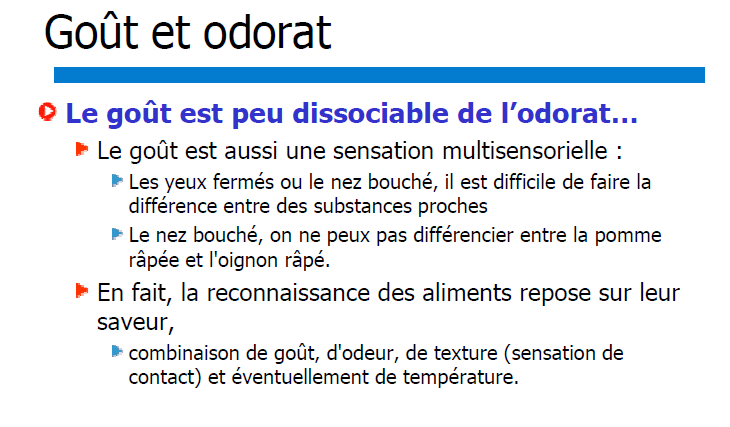 Les médecins distinguent différentes anomalies de la fonction gustative :
- Agueusie complète : incapacité à reconnaître le sucré, le salé, l'amer et l'acide 
- Agueusie partielle : incapacité à reconnaître certaines saveurs mais pas toutes 
- Agueusie spécifique : incapacité à reconnaître la saveur de certaines substances 
- Hypogueusie complète : diminution du goût 
- Hypogueusie partielle : diminution de la sensibilité à quelques saveurs 
- Dysgueusie : distorsion dans la perception d'une saveur, c'est-à-dire perception erronée d'une saveur présente ou perception d'un goût en l'absence de stimulation
Olfaction et ses désordres
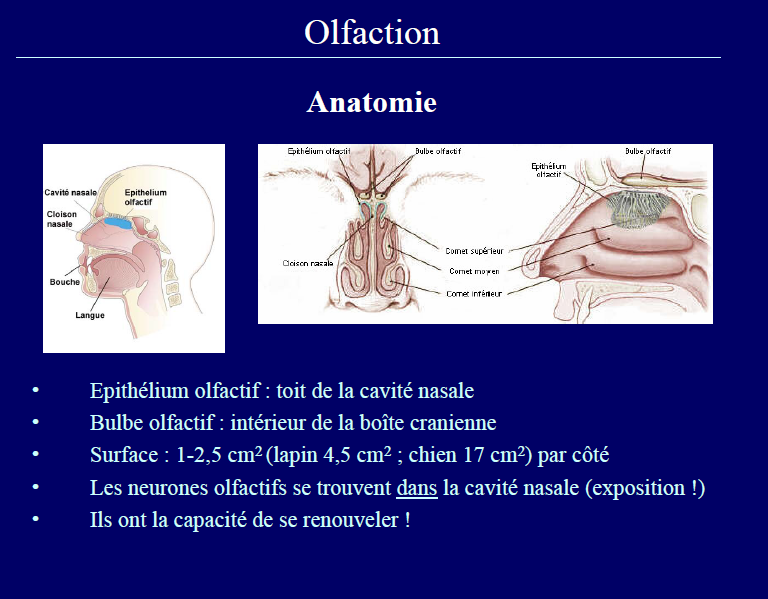 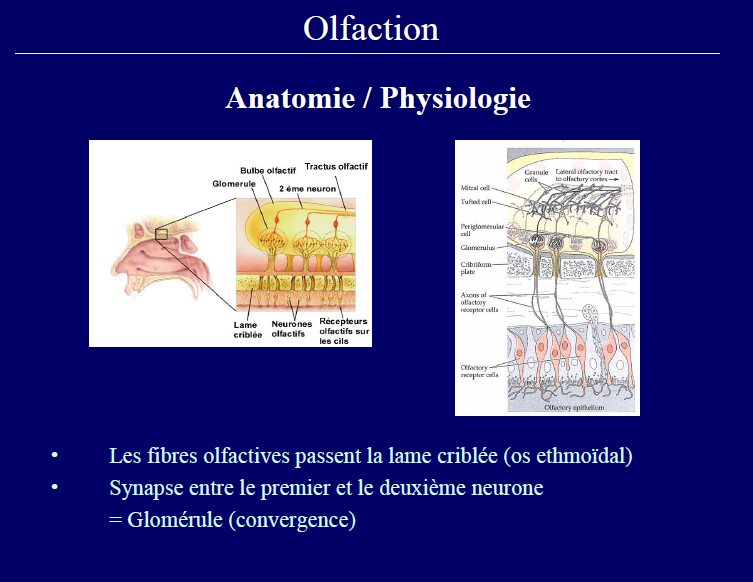 Les 4 étapes de la physiologie de l’olfaction
L’aéroportage
Les événements péri-récepteurs (dissolution dans le mucus)
La transduction (neurones olfactifs primaires)
L’intégration centrale (dès le bulbe olfactif jusqu’aux aires corticales)
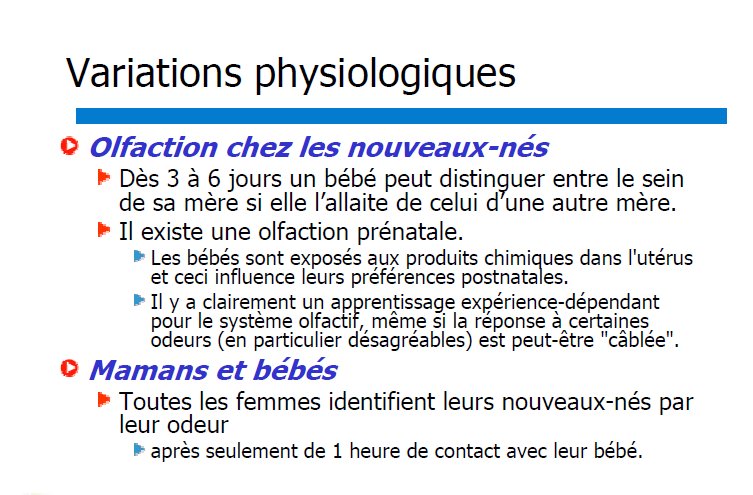 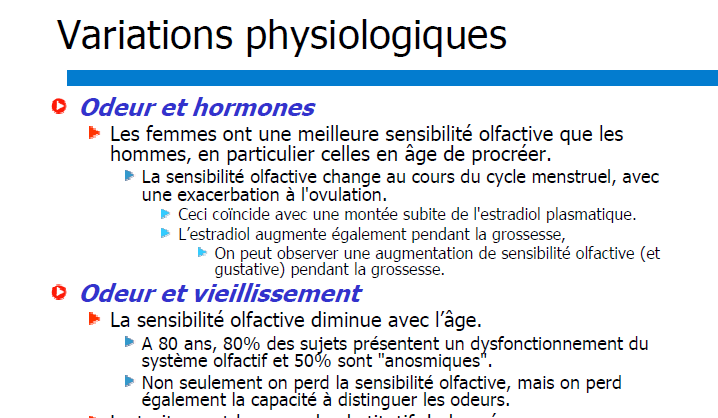 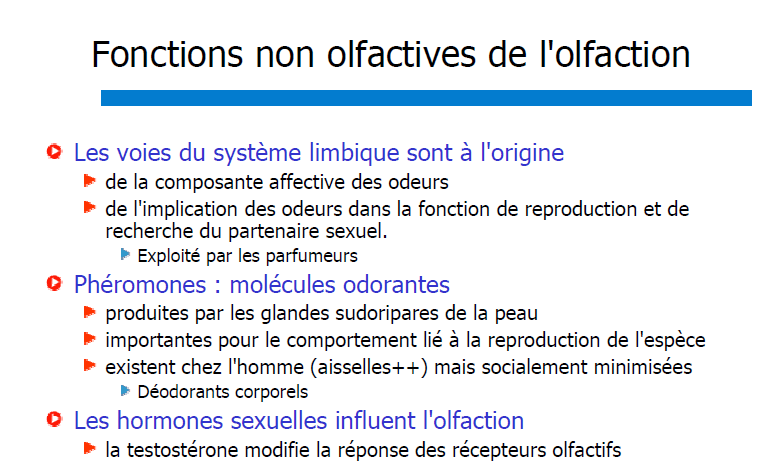 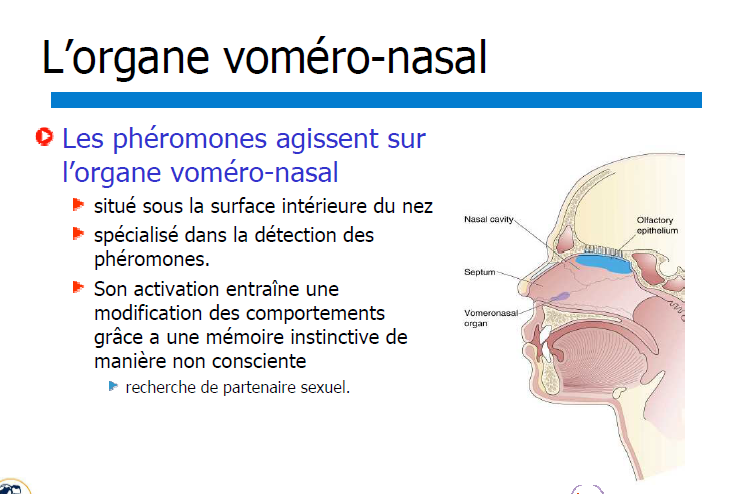 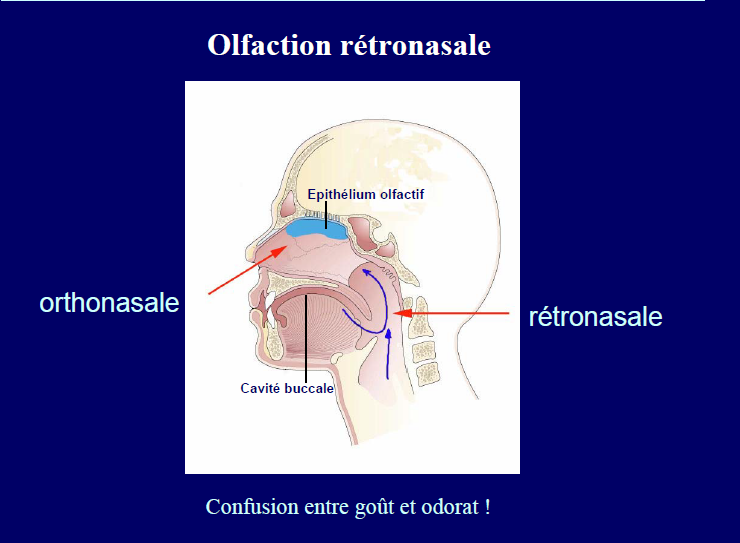 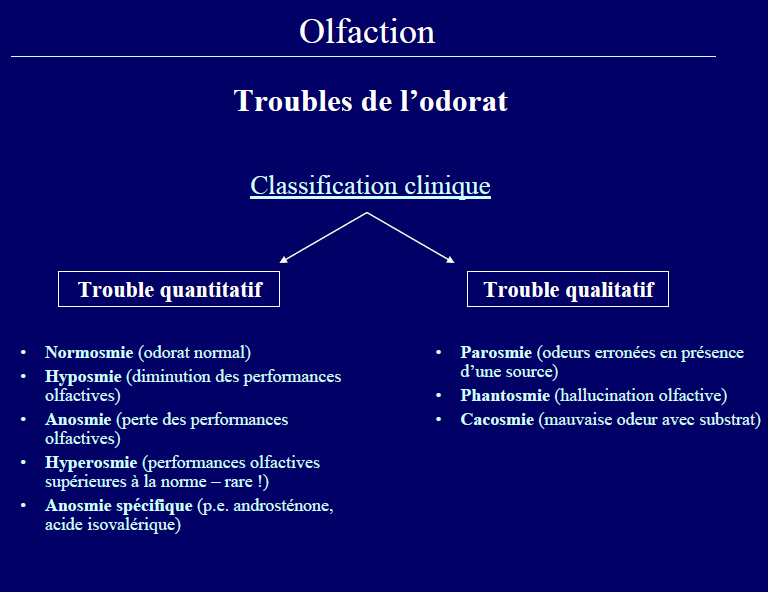 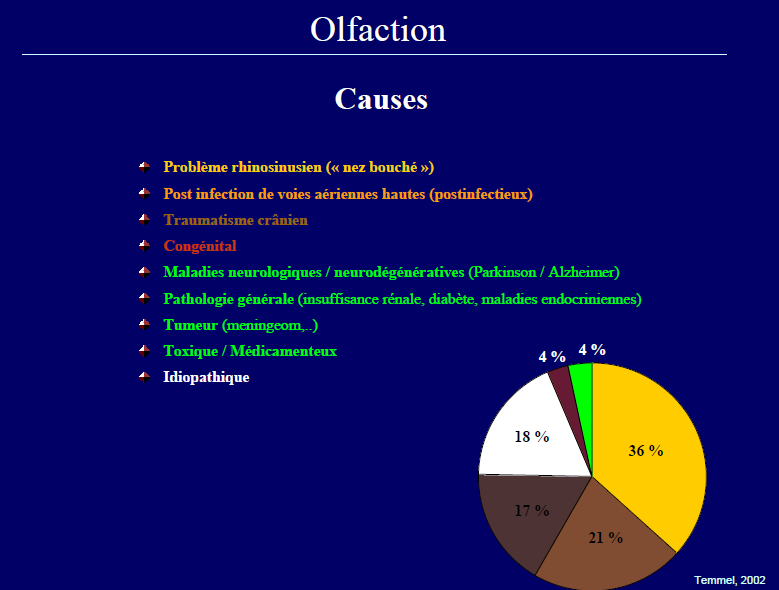 Dysosmies par trouble de l’aéroportage
Polypose naso-sinusienne +++: est une sinusite chronique inflammatoire, dont l'origine reste encore mal connue. Cette sinusite chronique est responsable d'une dégénérescence oedémateuse de la muqueuse sinusienne aboutissant à la formation de polypes (tumeur bénigne).
Dysosmies par atteinte de la transduction
Dysosmie post-Rhinitique +++

Destruction des neurones olfactifs primaires
Hyposmie ou anosmie
Dysosmie par altération des événements péri-récepteurs
Rhinite chronique par

Obstruction nasale
Trouble de la sécrétion de mucus
Pathologie de la transduction dans le neuro-épithélium olfactif
Dysosmies centrales
Dysosmies post-traumatiques
2ème cause des dysosmies
cisaillement des axones
Lésion du neuro-épithélium
Lésion des centres olfactifs

Vieillissement du système olfactif
Alzheimer: dysosmie précoce++

Méningiome olfactif
Influence de l’alimentation sur la fatigue du système nerveux central
L’alimentation  influe à la fois sur le développement et sur la santé des structures et des fonctions du cerveau.
 Une saine alimentation fournit les éléments de base au cerveau pour créer et conserver les liaisons neuronales. 
Les facteurs alimentaires ont de nombreux effets positifs sur les fonctions et la plasticité neuronales. Par exemple, les acides gras oméga-3 participent à la structure même du cerveau. Ils sont essentiels pour permettre la signalisation intercellulaire et, par conséquent, pour exercer une influence positive sur la fonction synaptique.
Toutefois, les régimes riches en sucres, en lipides saturés ou très caloriques sont considérés comme néfastes pour les fonctions neuronales puisqu’ils réduisent la plasticité synaptique et les fonctions cognitives .
La fonction cérébrale dépend évidemment d’une alimentation adéquate, et les variations à court terme dans la quantité et la composition de l'apport nutritionnel.
(Hoyland et coll., 2009; Taki et coll., 2010):
Des études ont révélé que le petit-déjeuner est aurait de nombreux effets positifs sur la fonction cognitive des enfants bien nourris ,Il a été montré que l’exercice interagit avec les modifications alimentaires augmentant ainsi ses effets positifs sur la fonction cérébrale et diminuant en même temps les effets nocifs d’un régime alimentaire trop riche en matières grasses.
Les interventions en nutrition sont utiles non seulement pour agir sur la fonction cognitive, mais aussi pour prolonger la durée d'un exercice ou retarder la fatigue. La fatigue peut être définie comme une défaillance aiguë des performances sportives engendrant une incapacité à produire une puissance maximale (Meeusen et coll., 2006), ce qui comprend à la fois une augmentation de l'effort perçu pour exercer une force ou une puissance donnée et l'incapacité éventuelle de produire cette force ou cette puissance (Davis et Bailey, 1997). Il se peut que cette fatigue se fasse sentir dans les muscles périphériques ou au niveau du SNC.
Il a été suggéré qu'un apport supplémentaire en AACR  (Acides aminés à chaîne ramifiée) pourrait permettre de limiter le développement de la fatigue centrale.
La tyrosine (hydroxyphénylalanine) peut être synthétisée dans l’organisme à partir de la phénylalanine, et plusieurs aliments à forte teneur en protéines, dont les produits du soja, le poulet, la dinde, le poisson, les arachides, les amandes, les avocats, le lait, le fromage, le yogourt et les graines de sésame en contiennent. Une grande consommation de tyrosine augmente son taux par rapport aux autres grands acides aminés neutres comme la leucine, l’isoleucine, la valine et le tryptophane.
Une série d’études précliniques chez l'animal ont clairement indiqué que la tyrosine réduit plusieurs des effets indésirables du stress aigue sur le rendement cognitif dans une grande variété de milieux stressants,
Glucides: plusieurs études ont montré un effet de renforcement par l’exercice de l’apport supplémentaire de glucides sur le métabolisme périphérique; cependant, des études plus récentes suggèrent qu’une alimentation en glucides peut aussi augmenter l’endurance lors d'un exercice en affectant le cerveau, soit par l’effet direct de l’arrivée de glucose au cerveau.
L’alimentation fournit les éléments de base à la croissance du cerveau. Un nombre grandissant d’études donnent à penser que certains nutriments, comme les flavonoïdes et d’autres polyphénols, peuvent aussi ralentir la détérioration des capacités neuronales et cognitives liée à l’âge. Chez les personnes âgées, l'exercice physique augmente la taille de l’hippocampe (une région du cerveau qui joue un rôle important dans la mémoire).
Conclusion :
« Que ton aliment soit ta médecine » Hippocrate
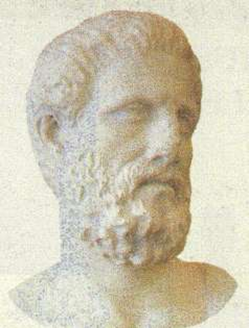